تقرير عن برامج جمعية الدعوة والإرشاد وتوعية الجاليات بناوان
الـكـلـمـات الـوعـظـية
الدروس العلمية التي قدمتها الجمعية
شرح كتاب المصباح المنير في اختصار تفسير ابن كثير
للشيخ شيبان عقيل الراشدي

شرح كتاب الحج من منار السبيل للمؤلف ابن ضويان في شرح دليل الطالب
للشيخ احمد حامد العمري

دورة علمية بعنوان الدروس المهمة لعامة الامة
للشيخ حسين علي احمد الفقية
المـحـاضـــــــــرات
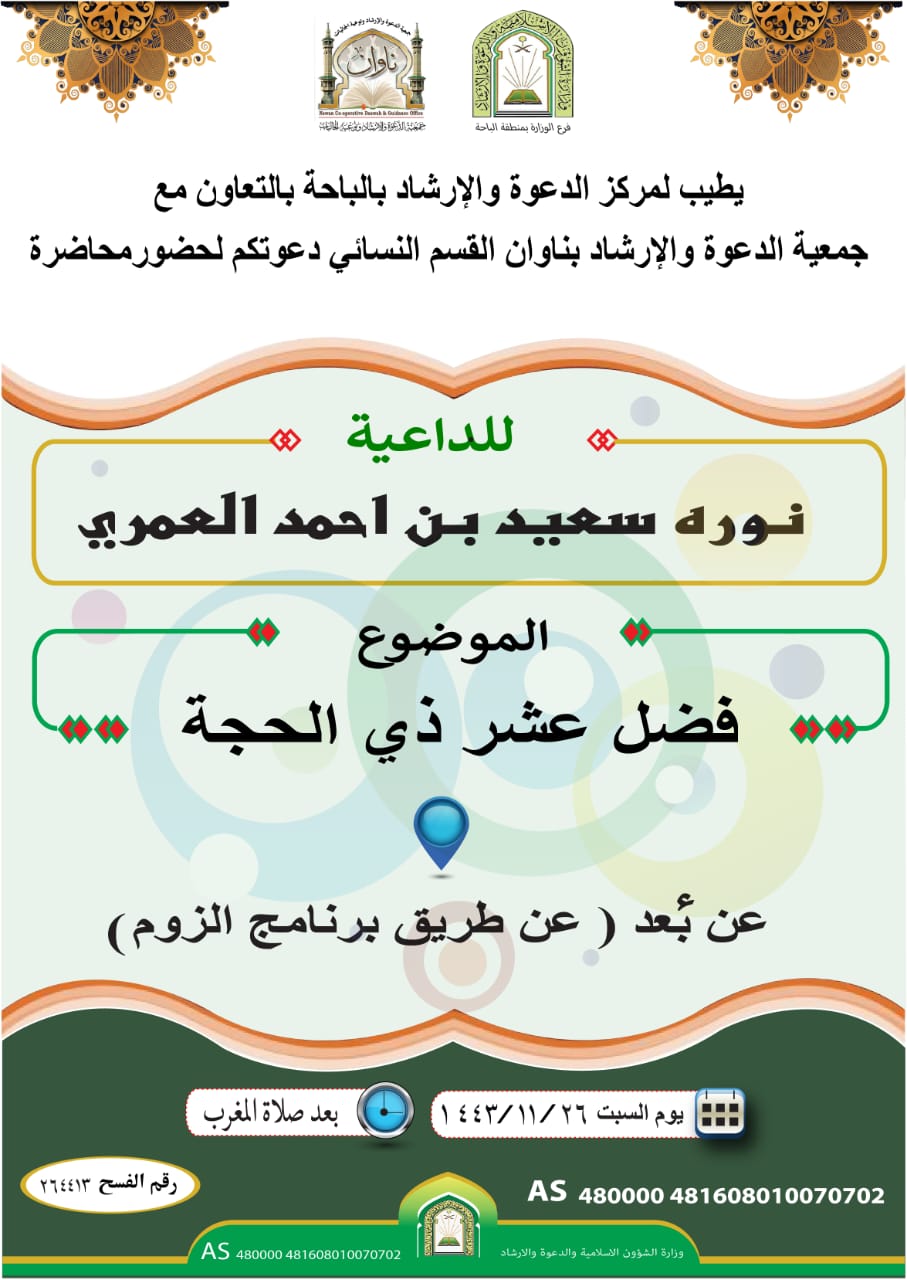 مشاركة جمعية الدعوة في برامج الربيع
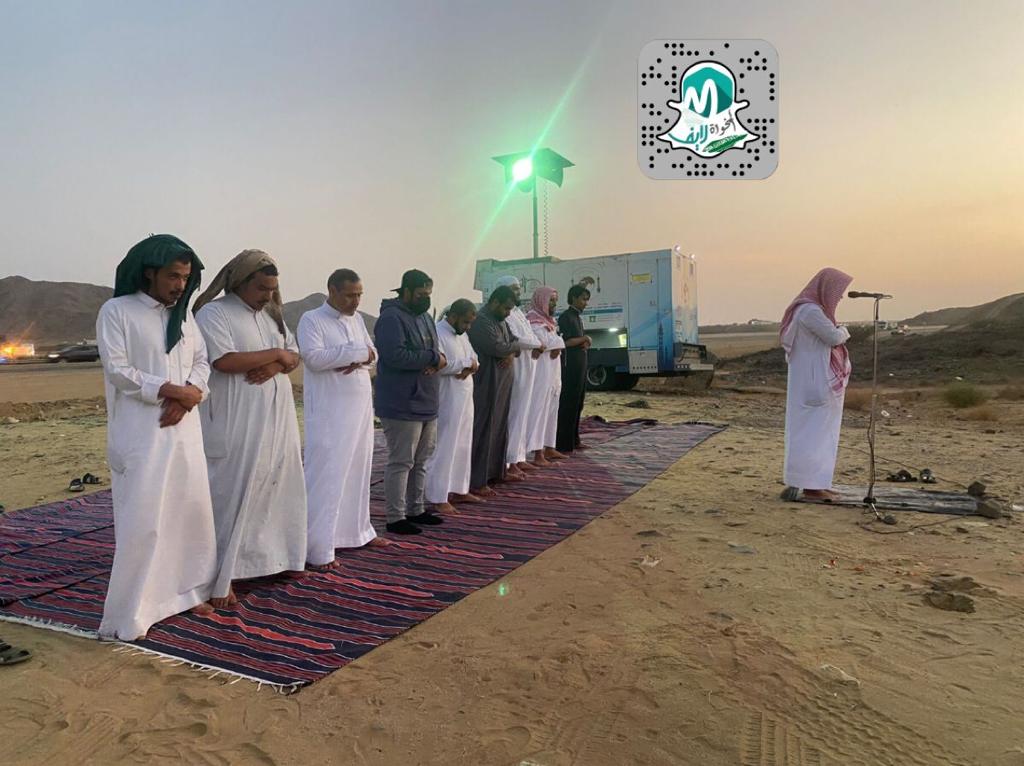 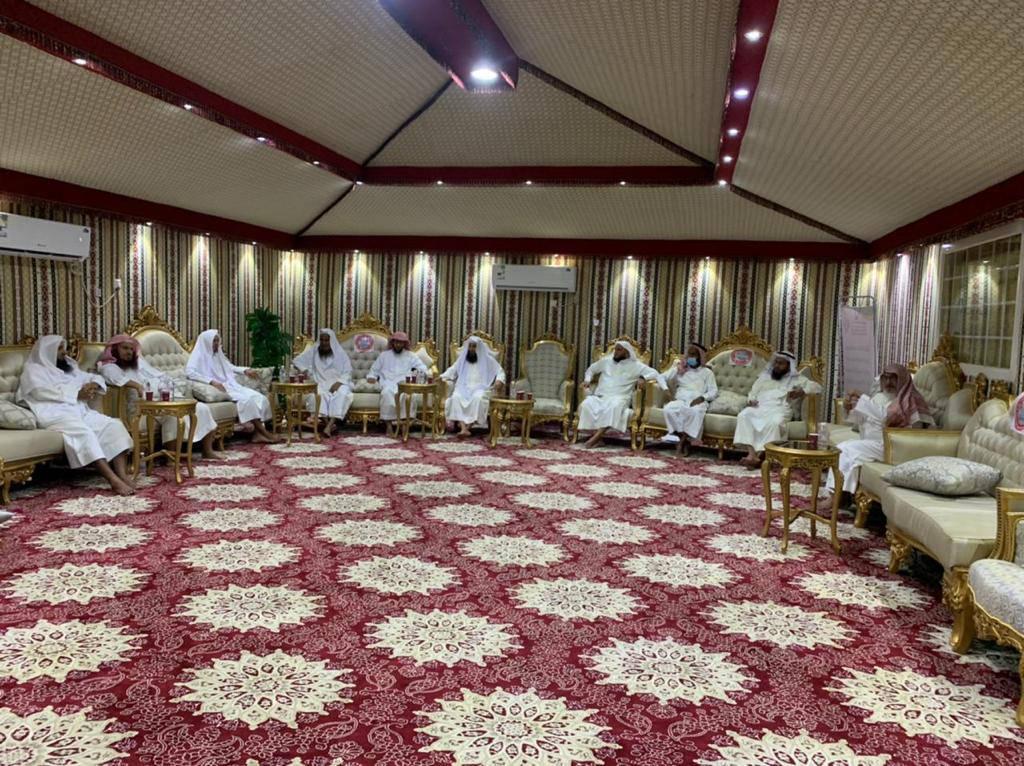 برامج العمرة
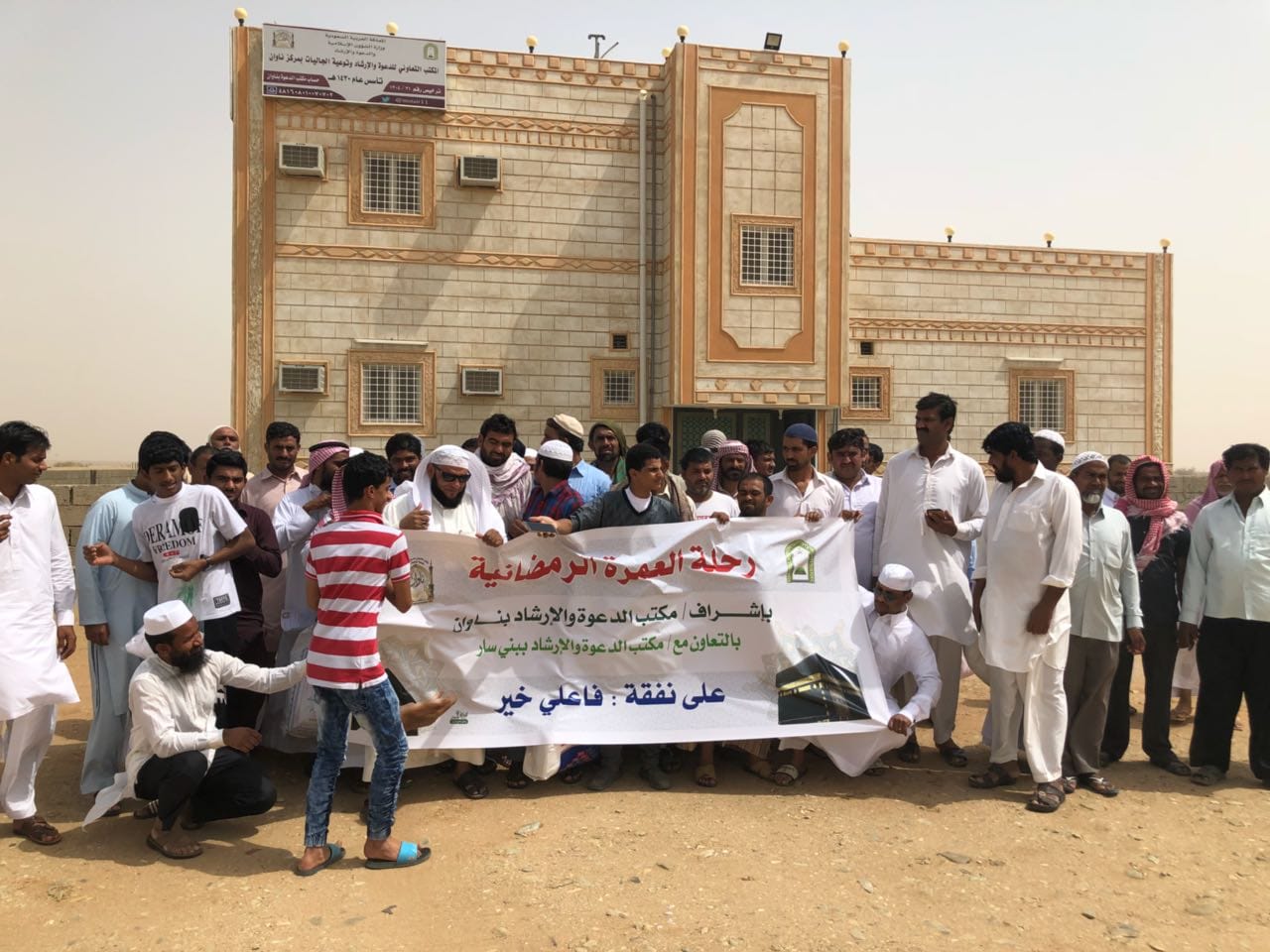 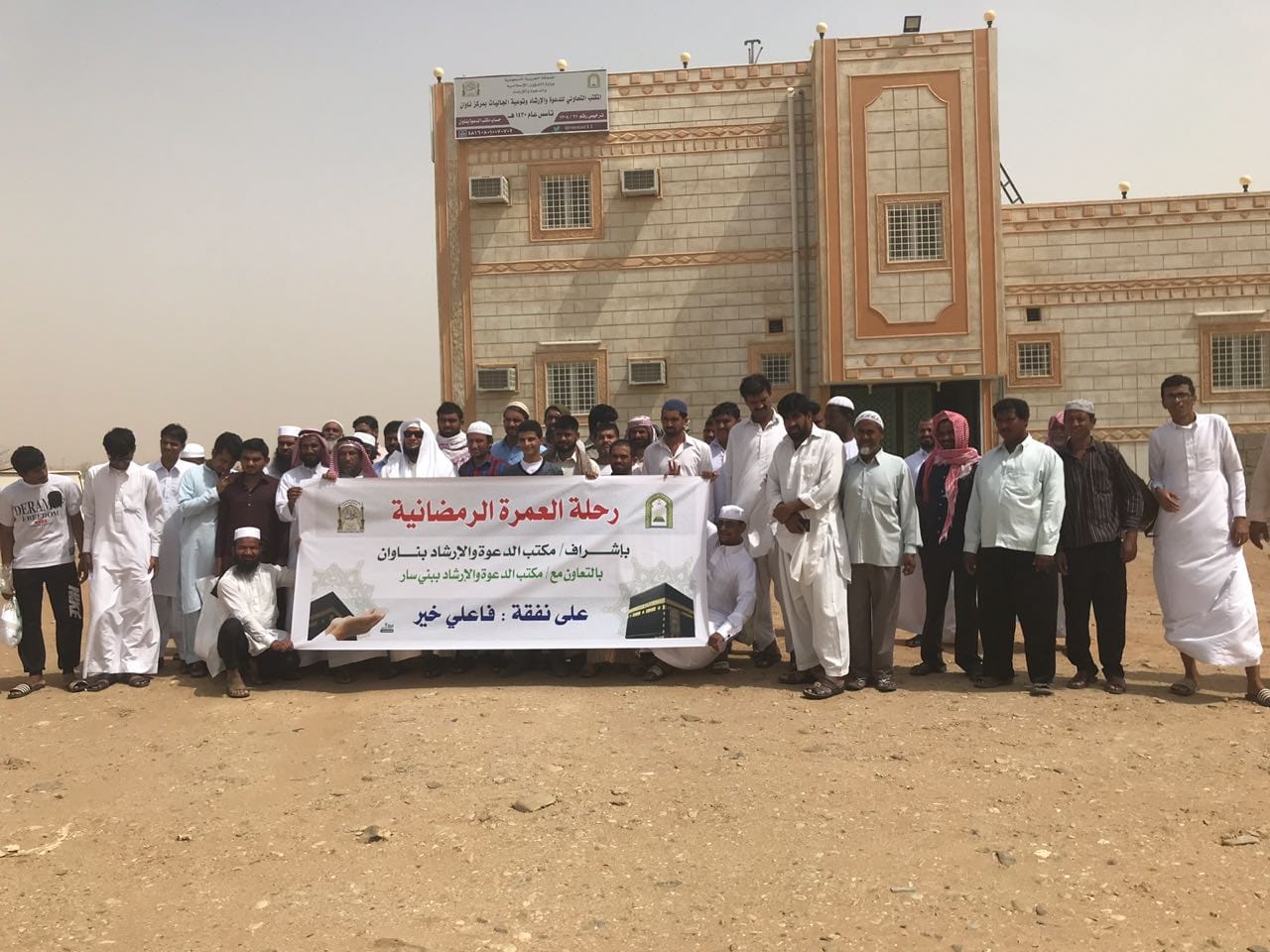 برنامج العمرة للحاليات بتاريخ 1444/3/4هـ
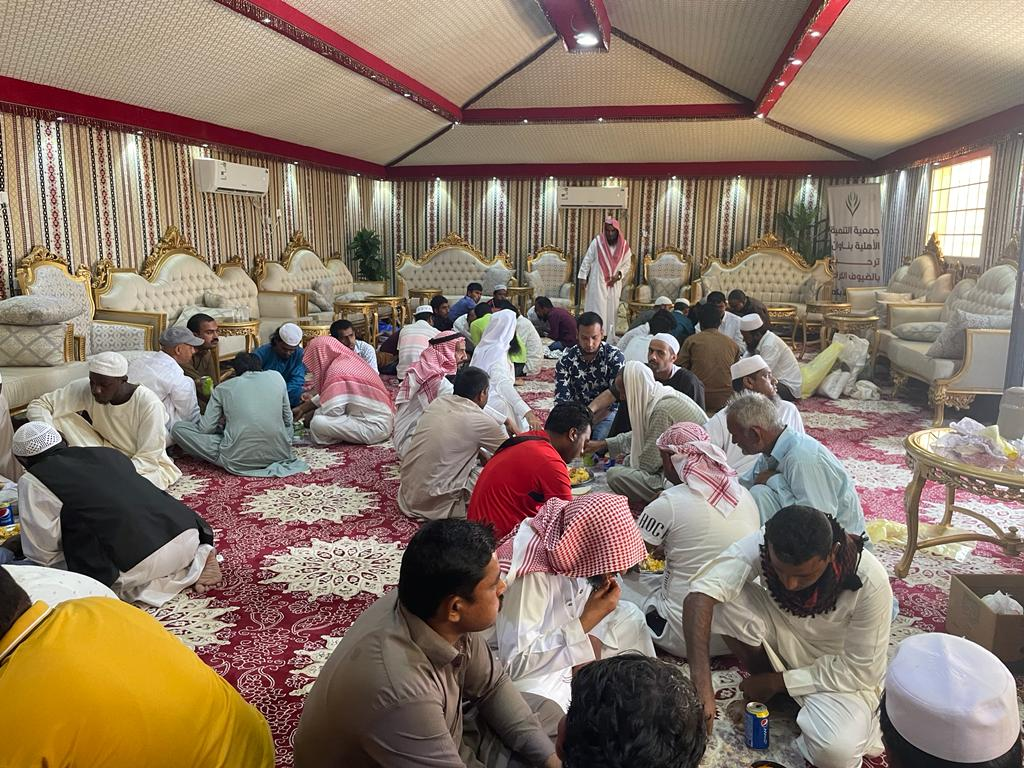 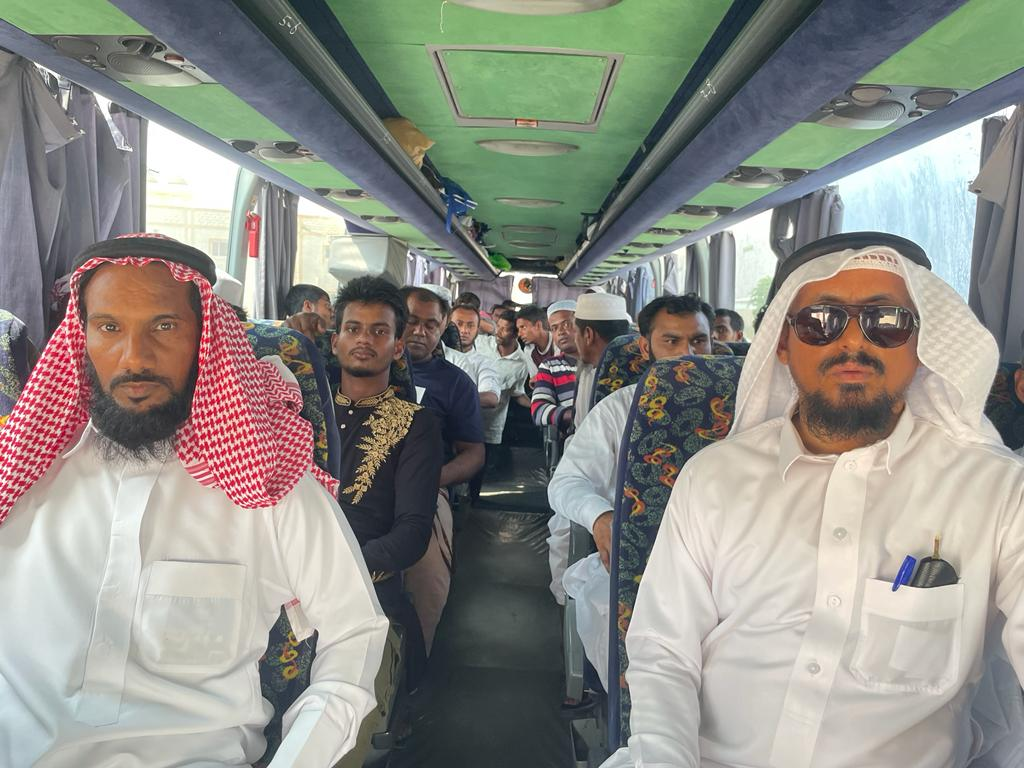 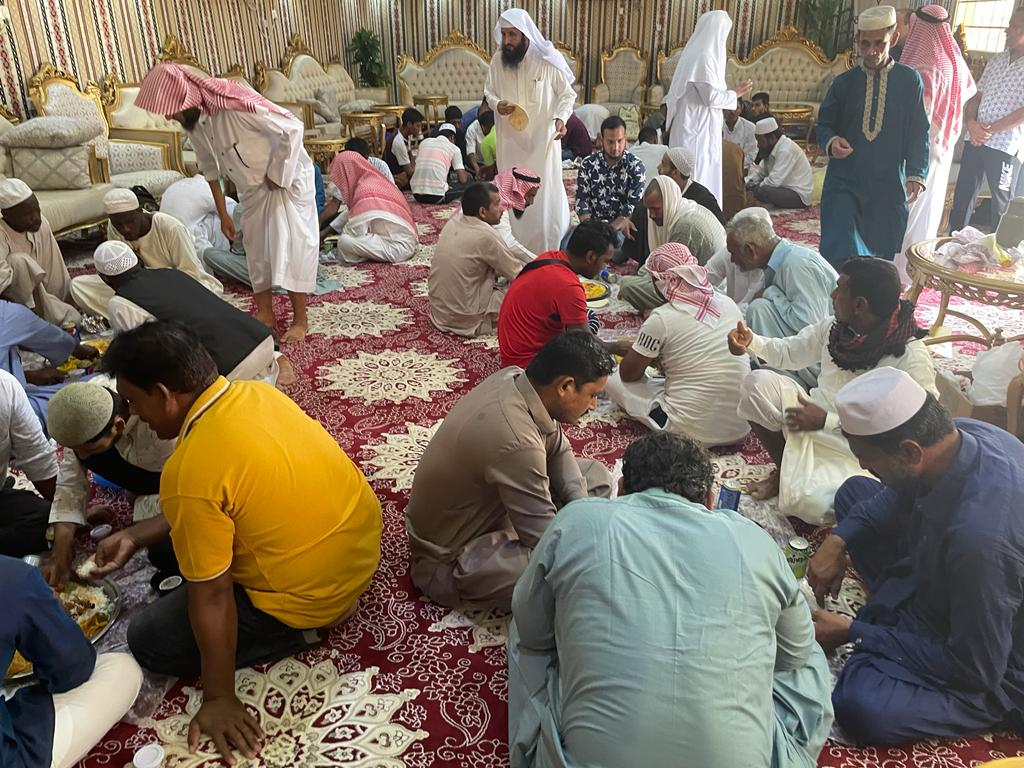 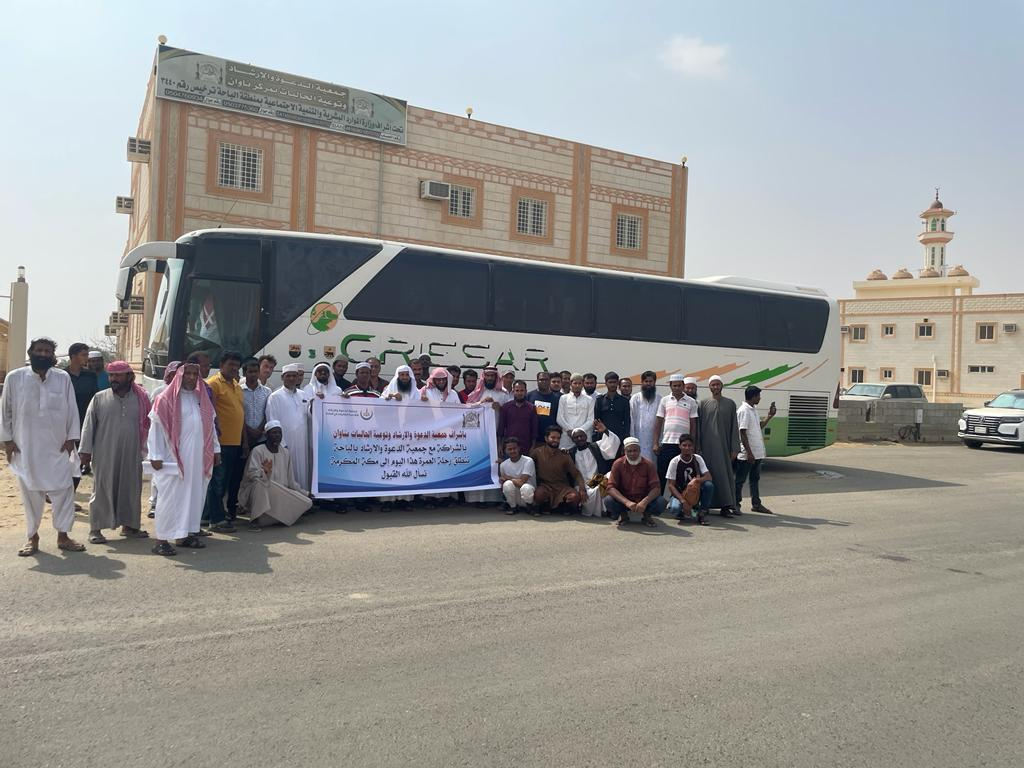